Getting started with accessibility
closed captioning at Brown University
[Speaker Notes: In the spring of 2014, Brown University began investigating ways to caption video content used for teaching, learning and/or documenting university events. Our goal: to lead a unified, campus-wide effort ensuring that we will meet the needs of all members of the Brown community. We will talk about our process, what we learned, and what we’ll need to do to improve the service.]
I DON’T KNOW WHERE TO START!
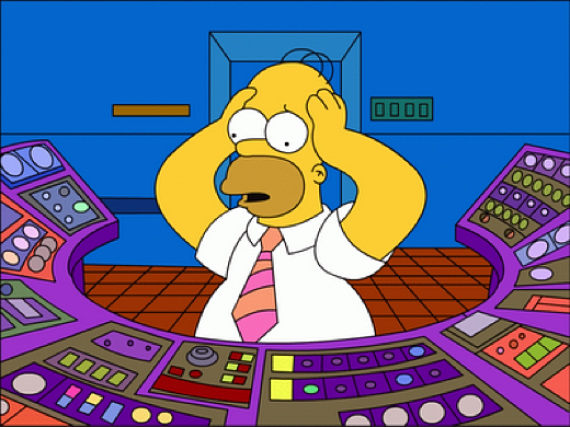 What needs to be more accessible?
Web design/online tools
Online video 
Visual/text materials
Test taking 

What’s most important to your university?
Captions matter
Let’s see some examples!
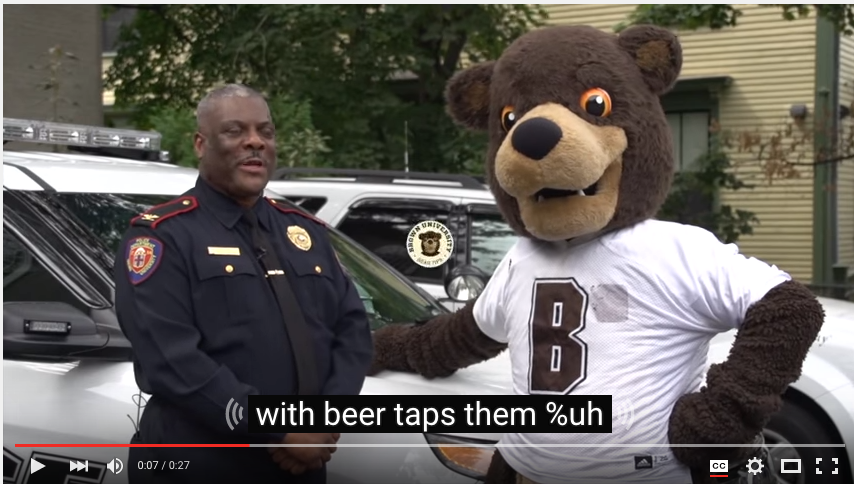 Captions matter!
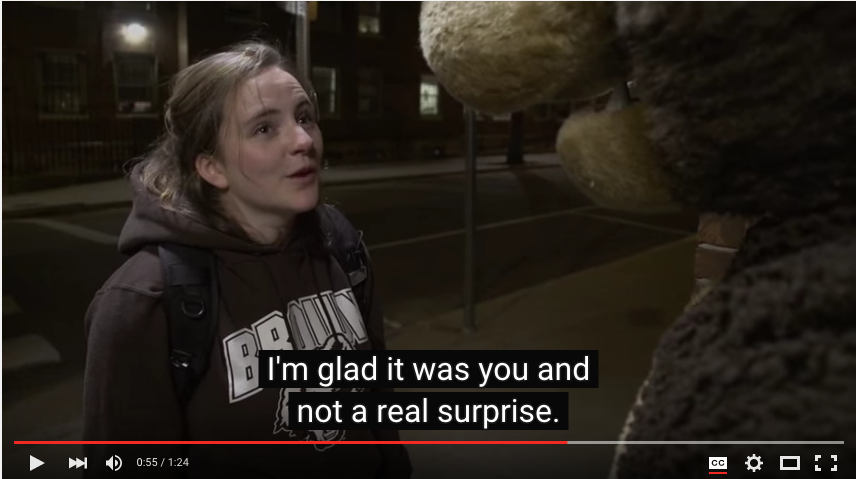 [Speaker Notes: Human captions are great because they use punctuation and are well-timed.  
The context of your message isn’t lost.]
Why did Brown start with captioning?
Use of video for teaching and learning is exploding!

Flipped classrooms and online courses

We needed to start somewhere!  Captioning was an obvious area of need and making a difference seemed achievable.
Lawsuits against universities made looking at technology accessibility a priority
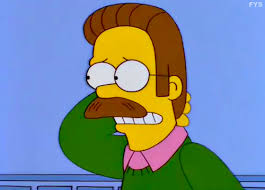 Working with experts is important
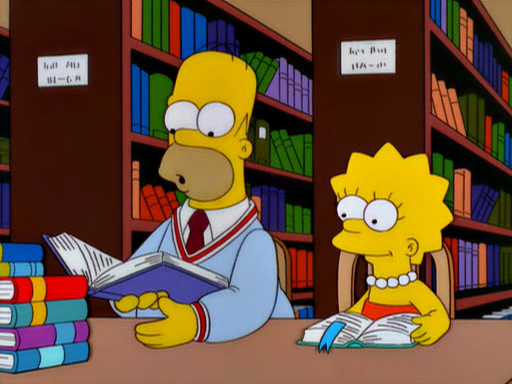 Poll: do you have accessibility experts on your campus?
1. We have an accessibility services office and I’ve worked with them.

2. We have an accessibility services office but I’ve never worked with them.

3. We don’t have this kind of resource on my campus.
Project participants
Brown had accessibility working groups in the past, but we created a specific group to focus on getting a University-wide process and policy in place
Why we chose who we chose:
Accurate captions
Standard time frame for caption delivery
Cost
Process/usability
Ability to integrate with video platforms/tools used at Brown
Flexibility, willingness to add features based on our needs
References, prior experience with the vendor
Benefits
Ensure compliance with the ADA and reduce risk of lawsuit
Reflect the University’s core values-visibility of doing the right thing
Attract applicants who are underrepresented at Brown
What do we caption?
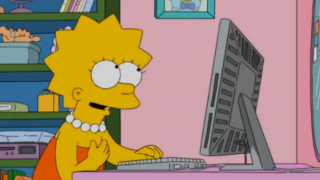 How’s it going?
Estimating hours of content was difficult
We used a formula/strategy
We overestimated! 
Caution- “should we caption this?”
What about videos that we don’t own (YouTube, etc?)
Other uses of captioning (unrelated to accessibility)
What did we learn?
Work with others on campus
Spread the word about the importance of accessibility 
Consider accessibility whenever taking on a new project/solving a new problem
Ask for help from experts
Where can YOU start?
What’s the current priority/buzz on your campus?  Can you use that excitement to your advantage?
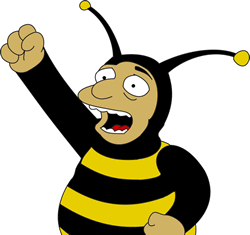 Resources
Brown’s Closed Captioning guidelines
National Association of the Deaf: ADA requirements and education
The Chronicle of Higher Education: April 22, 2010 “Compliance Is a ‘Major Vulnerability’ for Online Programs”
New York Times: February 12, 2015
 “Harvard and MIT Are Sued Over Lack of Closed     Captions”
Questions?
Get in touch!

catherine_zabriskie@brown.edu
gillian_bell@brown.edu